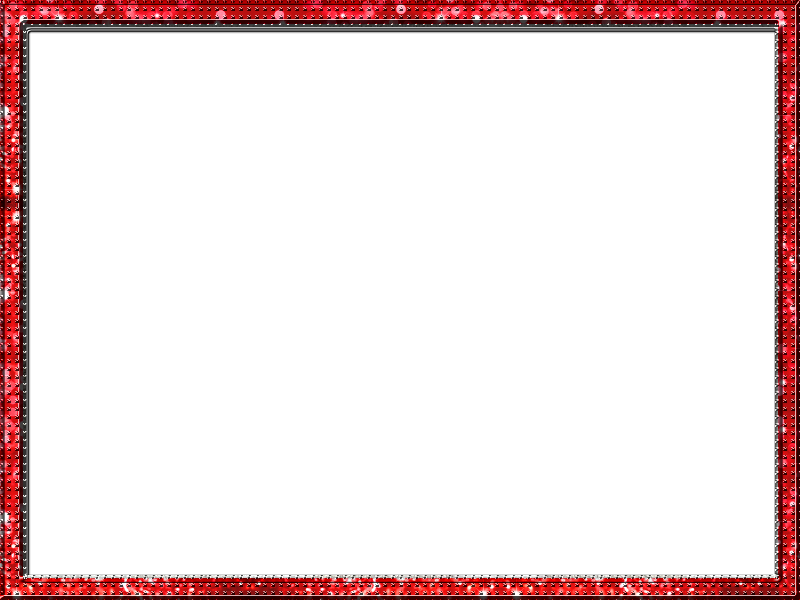 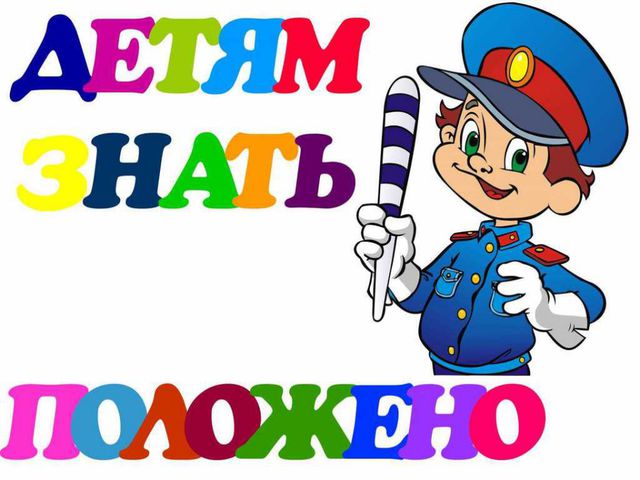 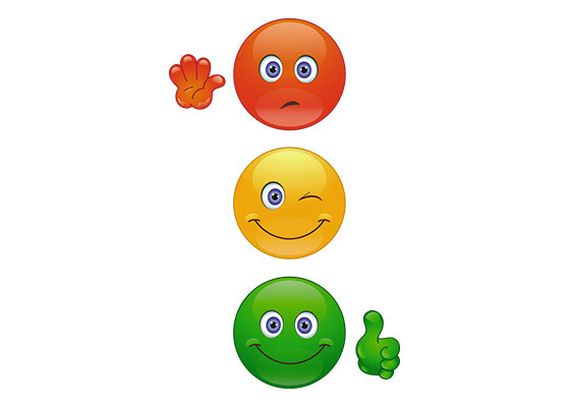 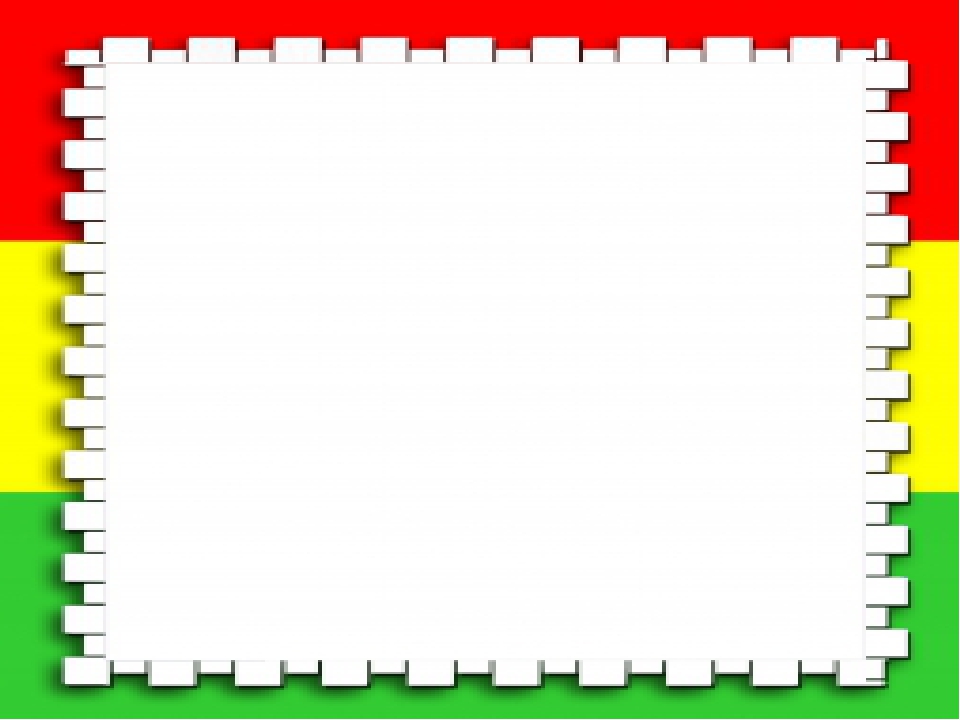 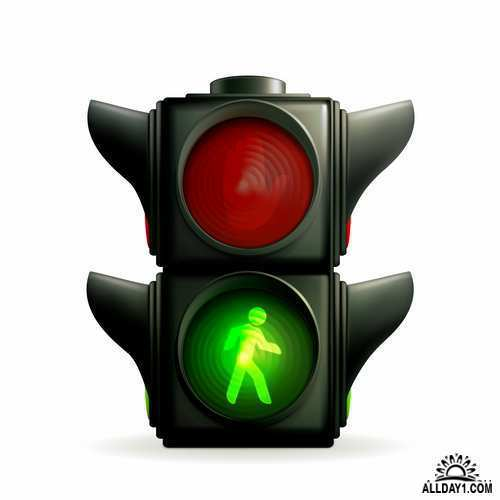 Три глаза есть у светофора.А ну, запомни их, дружок,Ходить по улицам, чтоб скороСамостоятельно ты смог.
Чтобы время перехода
Мог ты правильно узнать,
У большого светофора
Надо маленький искать.
Посмотри – ка, у него
Есть два глазика всего:
Если красный свет горит,
Человечек в нем стоит.
Значит, надо переждать,
У дороги постоять.
Светофор свой цвет меняет,
Глаз зеленый зажигает.
Человечек в нем идет – 
Все, свободен переход!
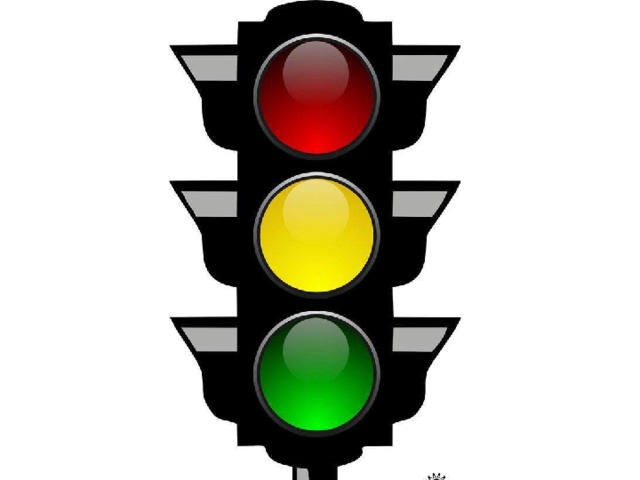 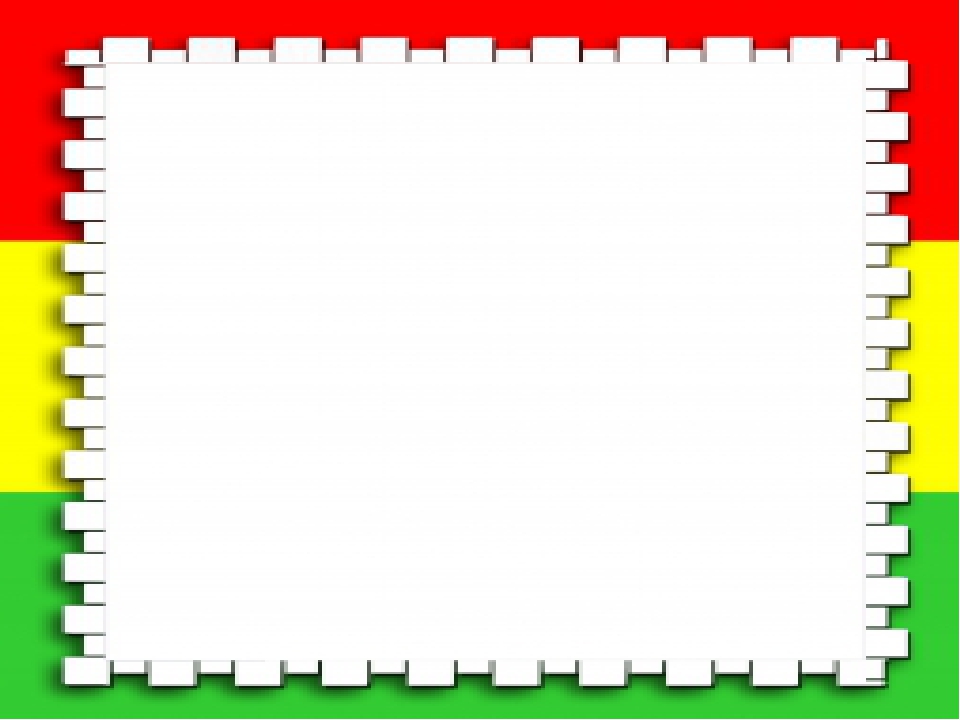 Моргает желтый – 
приготовься!
Вот красный глаз… 
Его ты бойся!Когда горит он - нет пути.
Зеленый 
светится - иди!
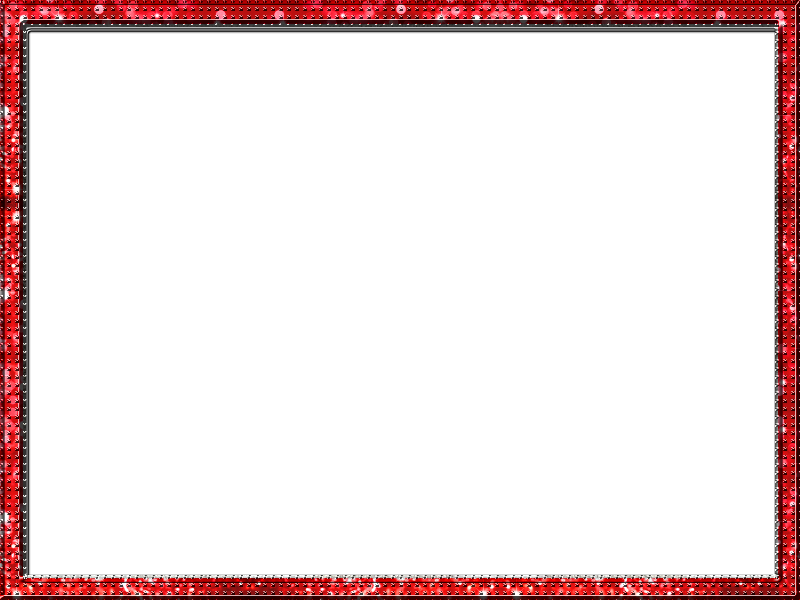 ДОРОГА И ЕЕ ЧАСТИ
Перекрёсток — это место пересечения, примыкания или разветвления дорог на одном уровне.

Проезжая часть –    это часть дороги,                   
       предназначенная   
       для движения 
       транспорта.
3.   Тротуар – это 
       часть дороги, 
       предназначенная  
       для движения 
       пешеходов и 
       примыкающая к 
       проезжей части.
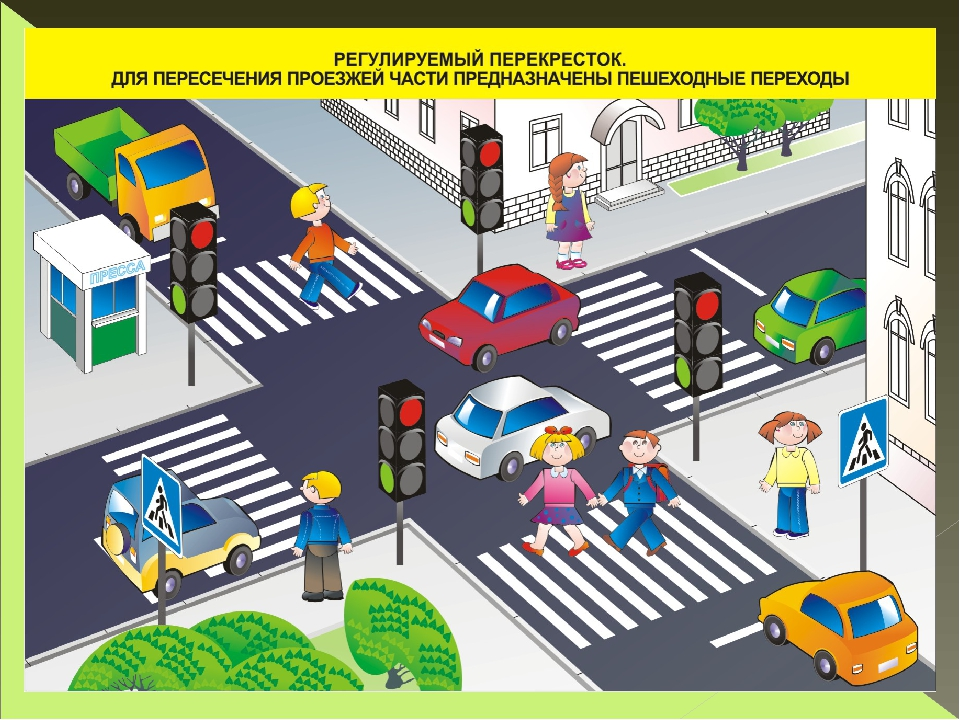 3
2
1
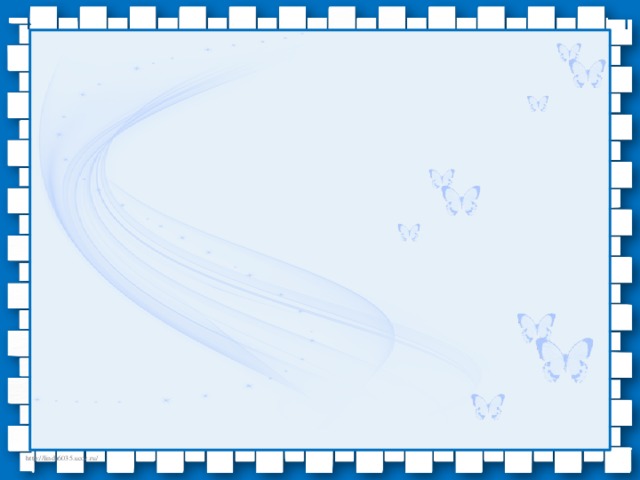 Если надо перейти Тебе через дорогу,С этой целью по пути всегда есть переходы!
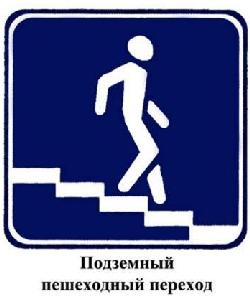 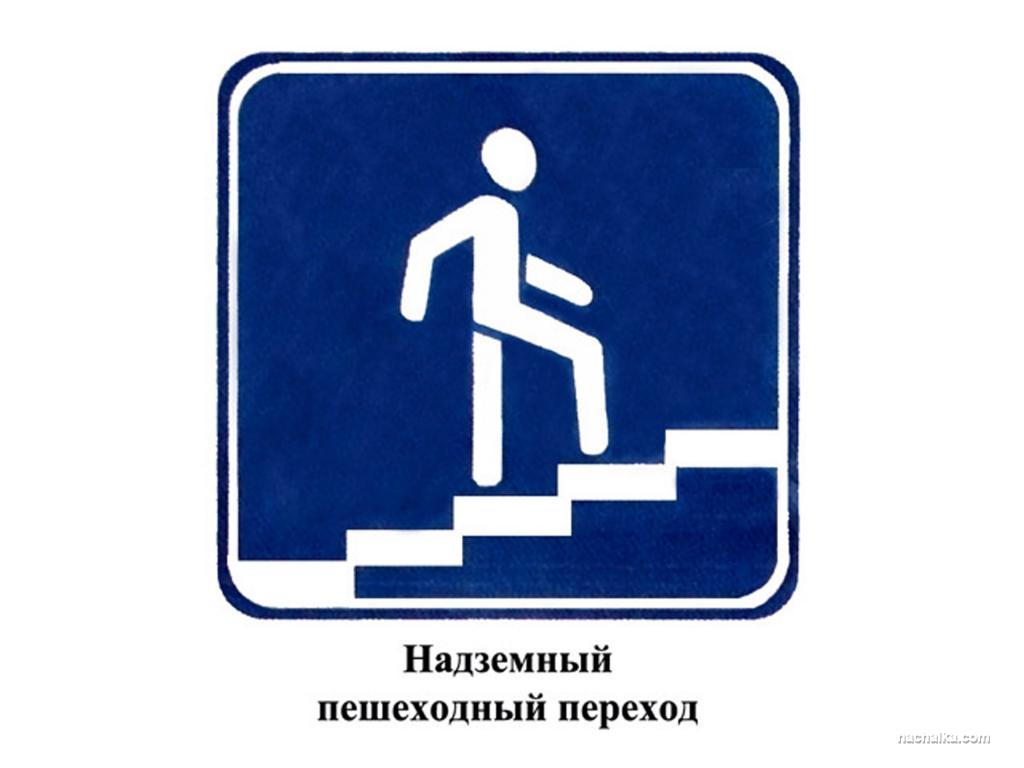 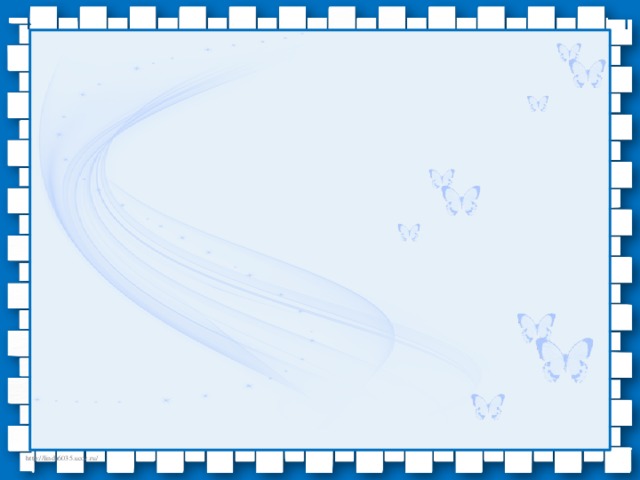 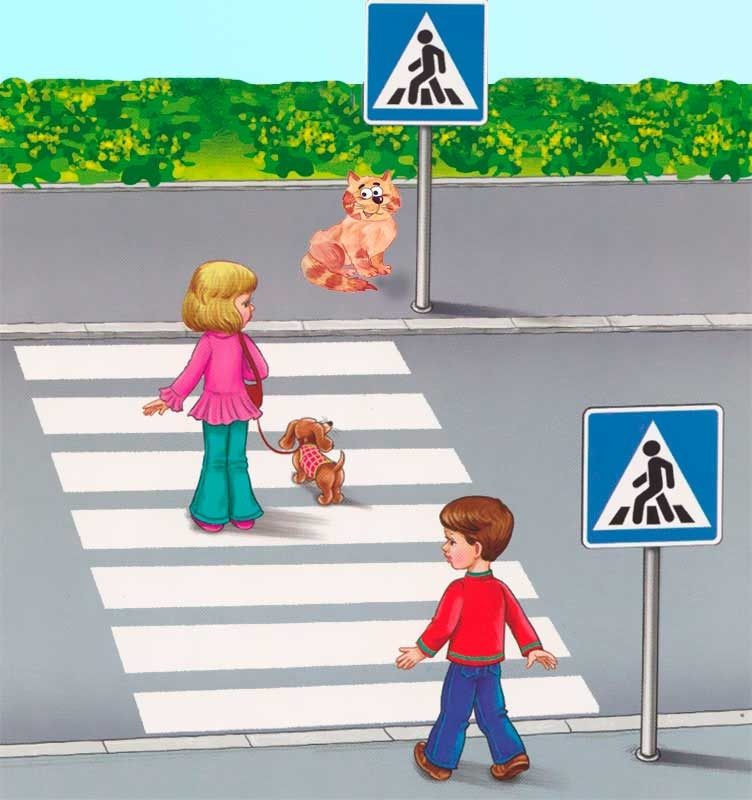 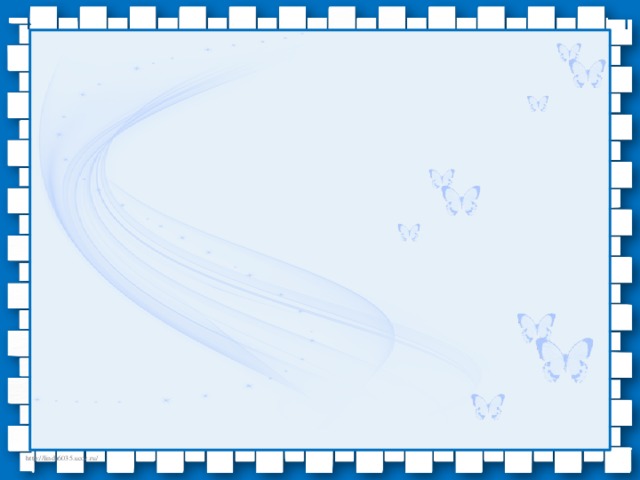 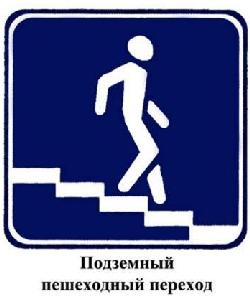 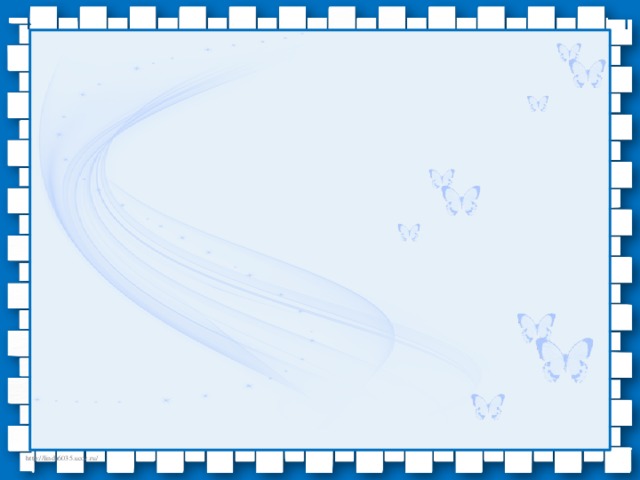 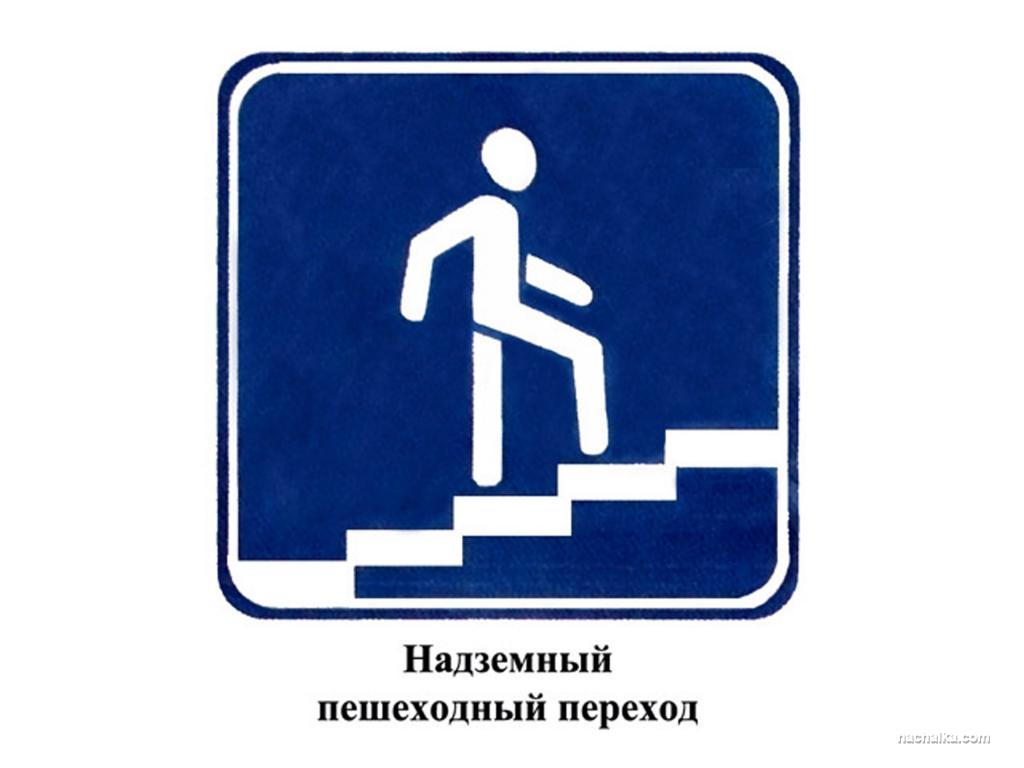 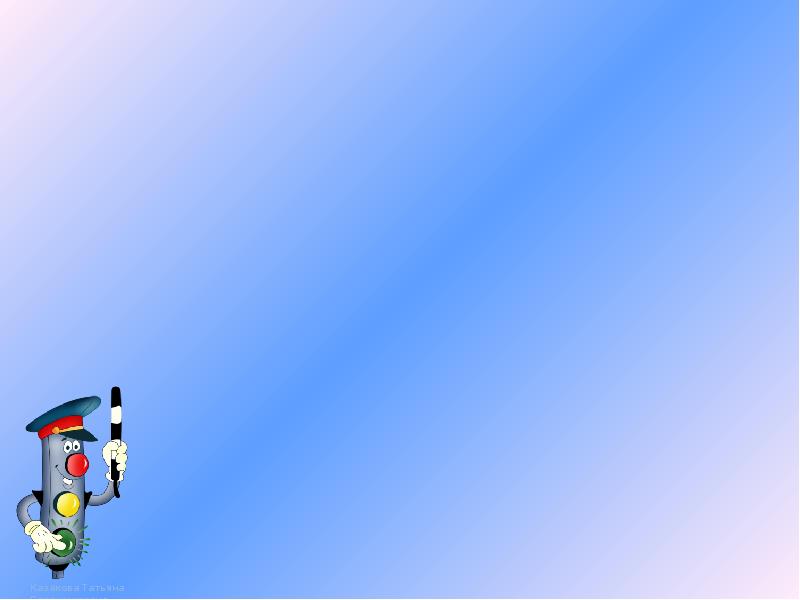 Не быть помехой для движенияпомогут правила такого поведения:
Ходить по улице малышНе должен в одиночку,Идешь, бежишь или стоишь –Всегда ты за руку держись!
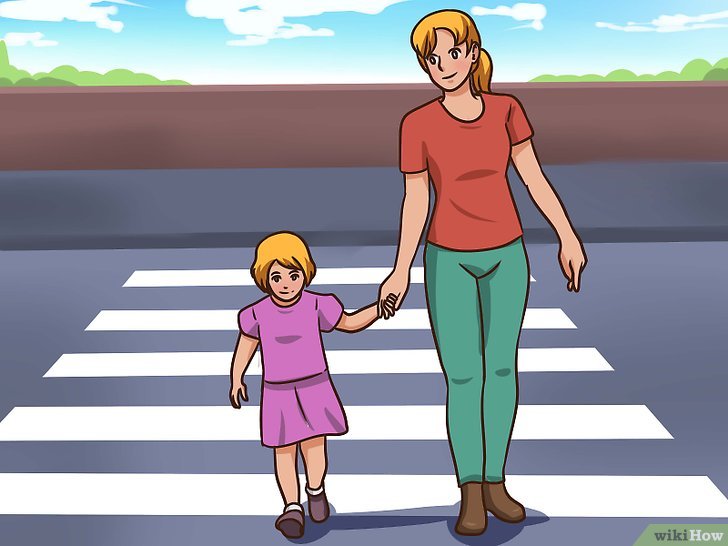 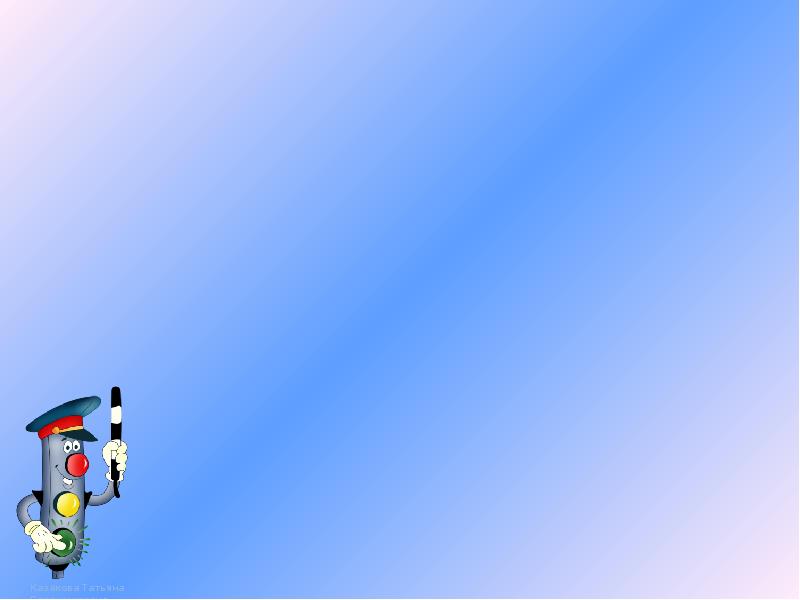 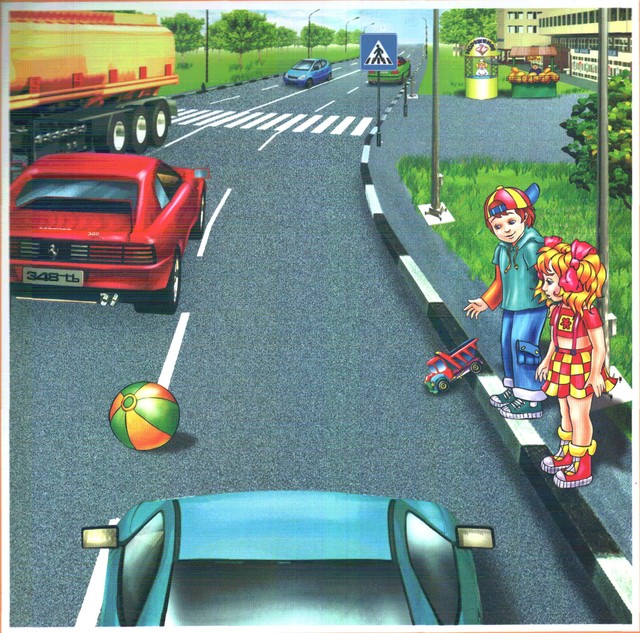 Гуляй всегда ты во дворе – Не бегай на дорогу!Площадки есть - там детвореДля игр места много.
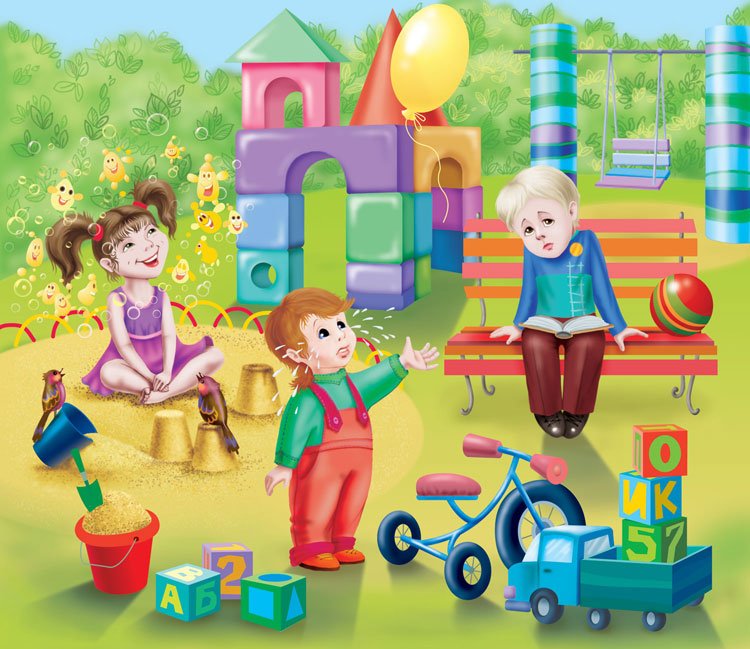 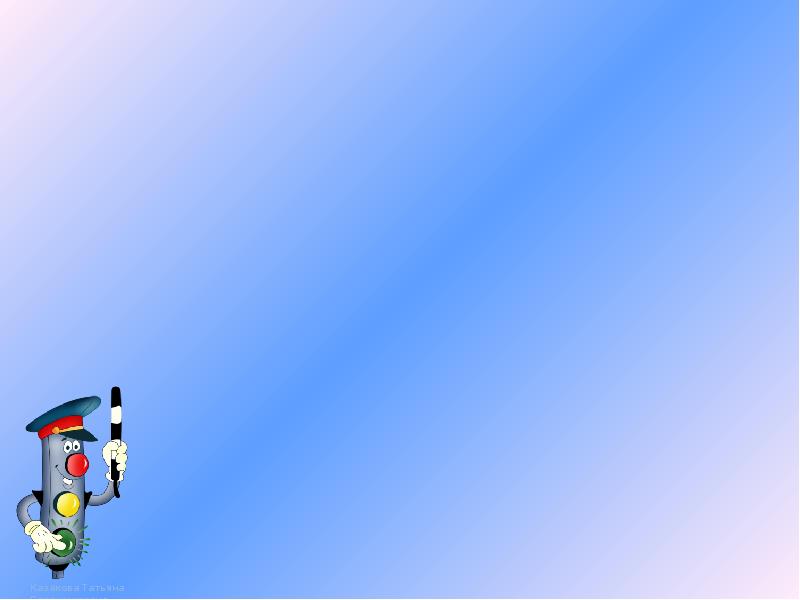 Бывают иногда   Дороги небольшие   Где перехода нет,   А вы пройти решили.    

 Смотри сначала влево,   На право  посмотри.   Машины нету рядом?   Теперь переходи.
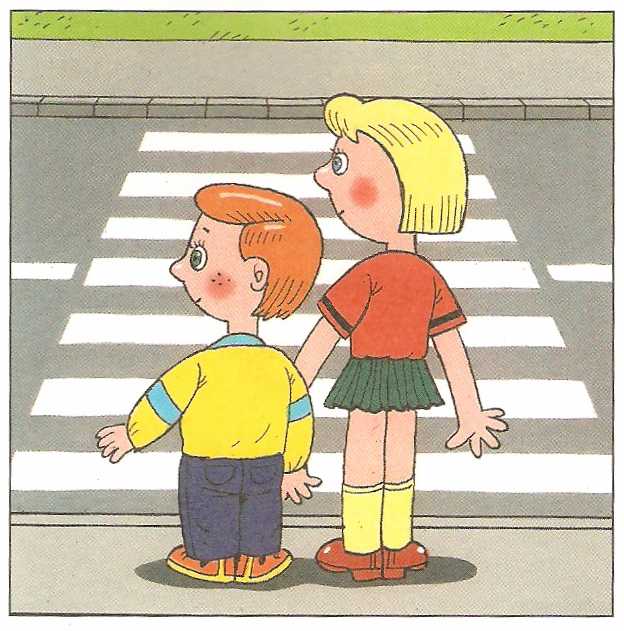 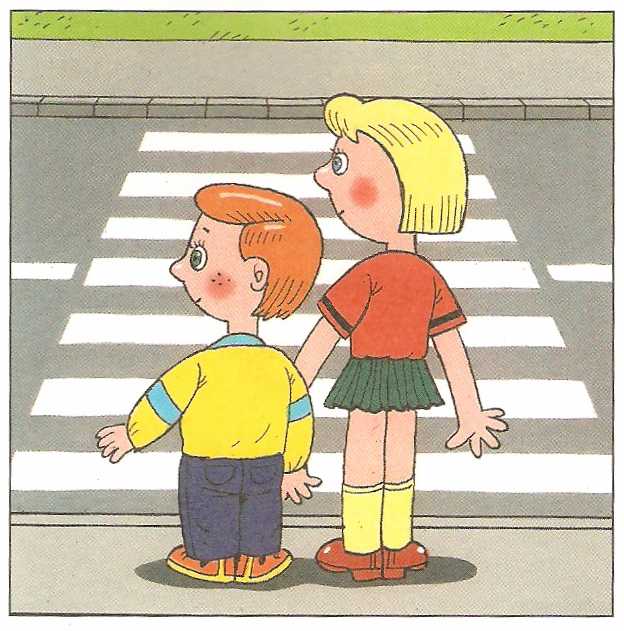 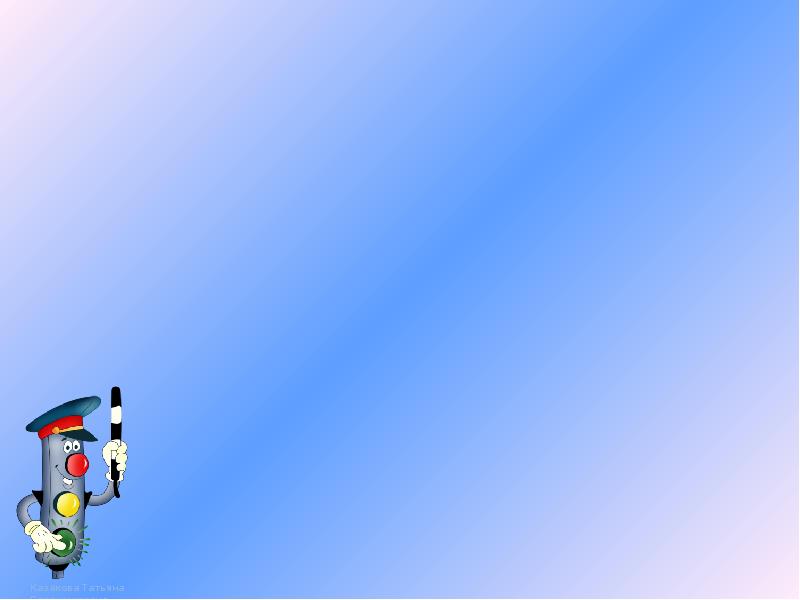 Из автобуса ты вышел  Сзади обходи,  Если хочешь ты дорогу  Сразу перейти.
Если ехал ты в  трамвае,  Все наоборот -  Спереди трамвай обходим,  Смотрим и вперед.
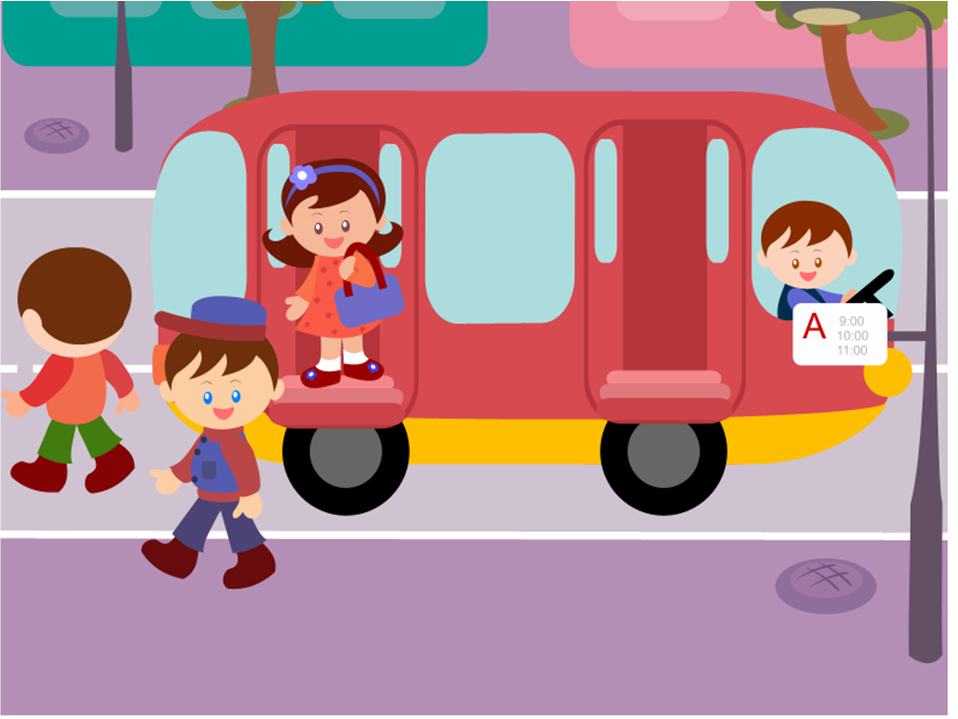 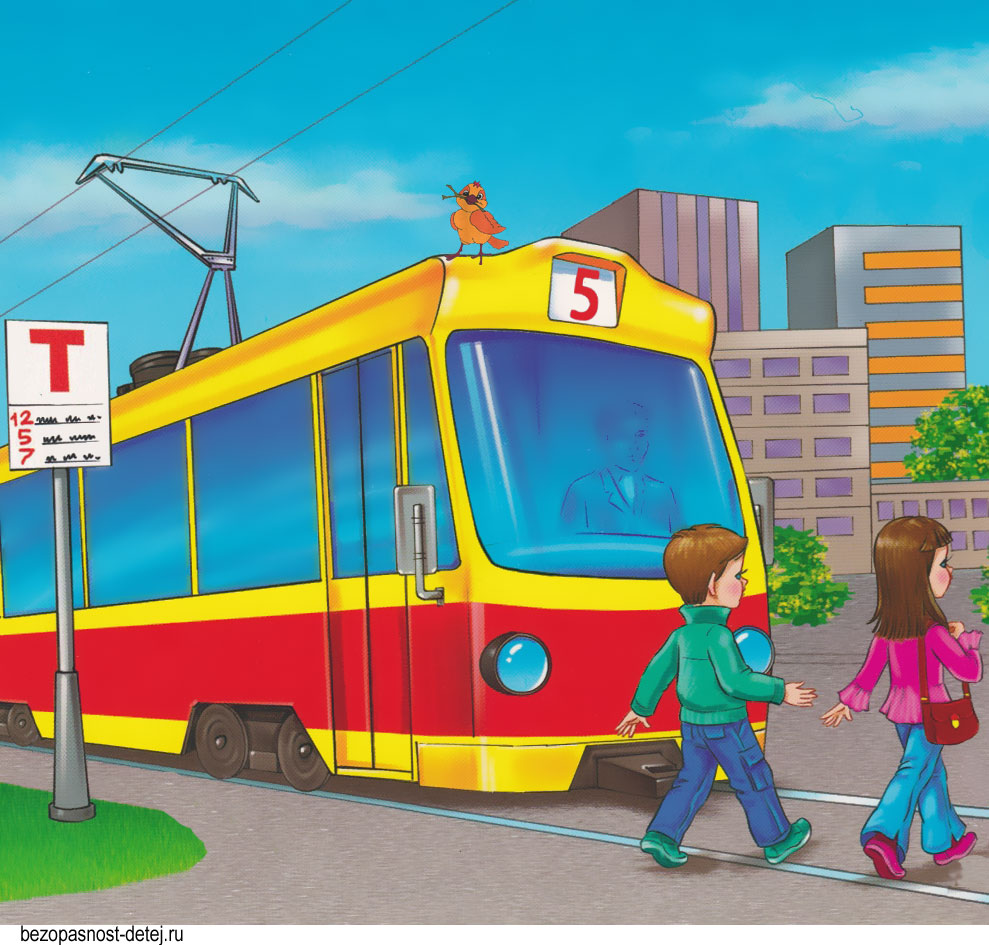 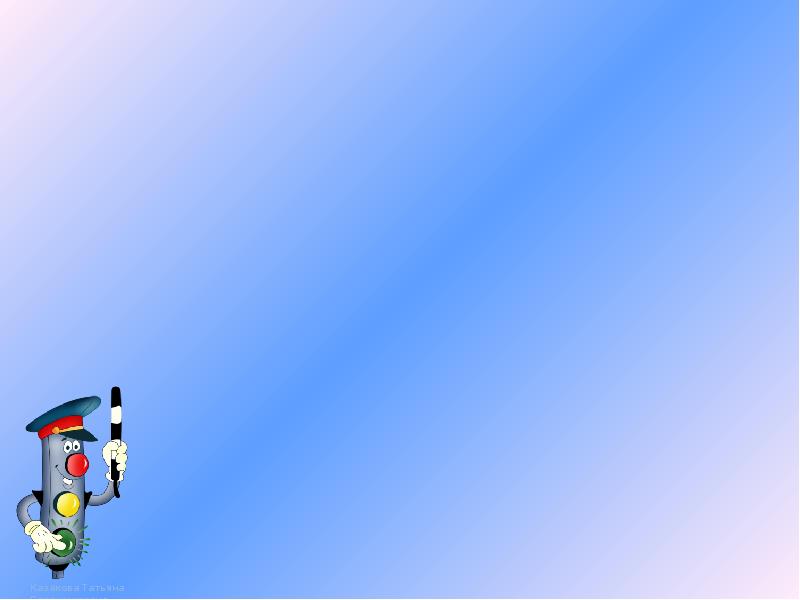 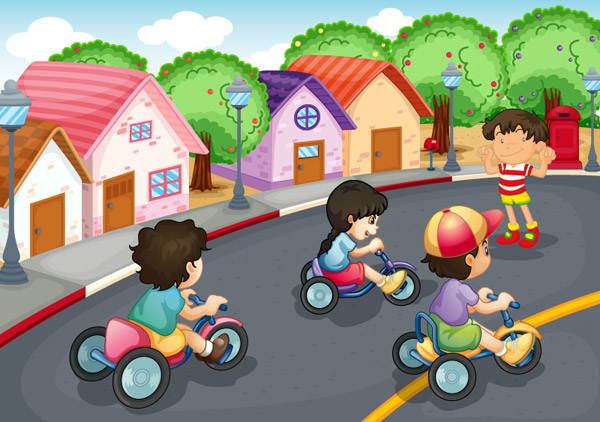 На проезжей части
Не катайтесь, дети!
Ни на самокате, ни на велосипеде.
Мчатся по дороге быстрые машины,
Там вы попадете прямо к ним под шины.
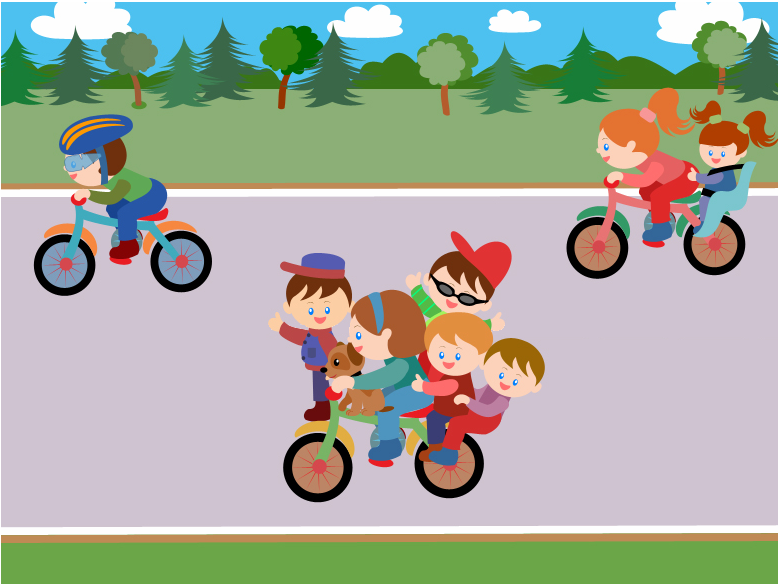 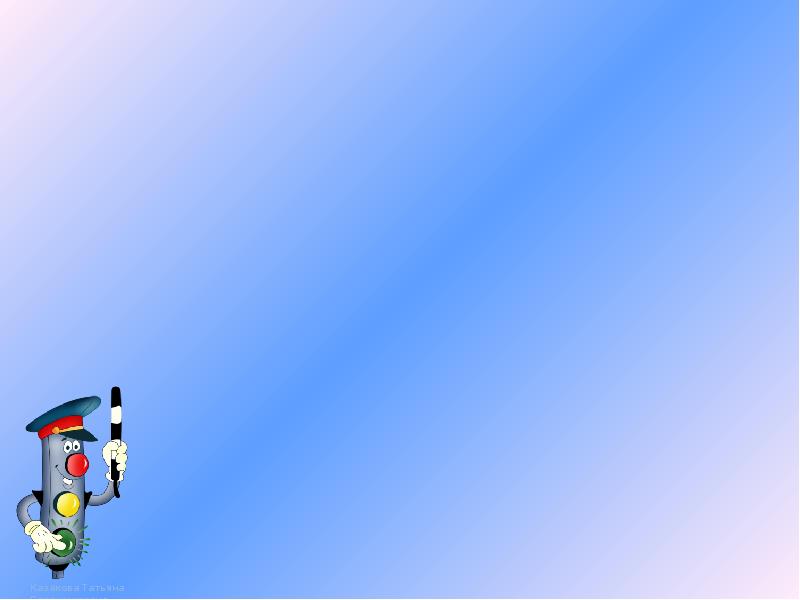 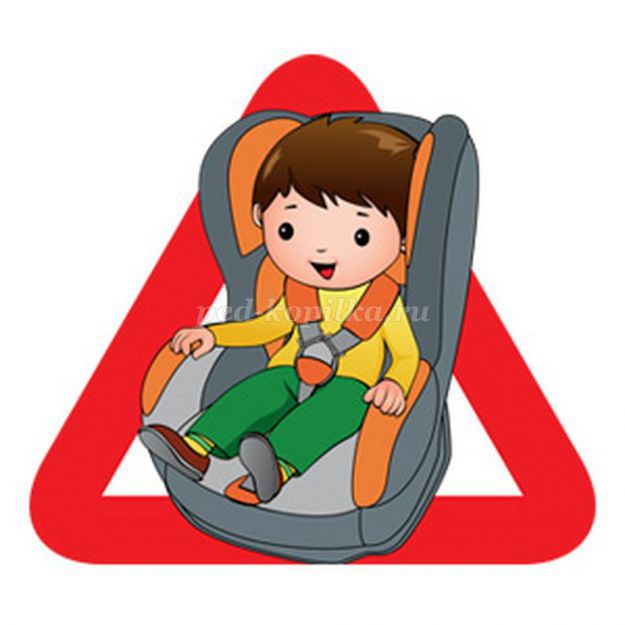 Если с мамой или с папойВы поедете все вместе,Не забудь, что ты — ребенок,Должен ехать в детском кресле!Должен быть ремнем пристегнутСам и мама с папой тоже!Соблюдать все надо строго!Это, друг, тебе поможет.
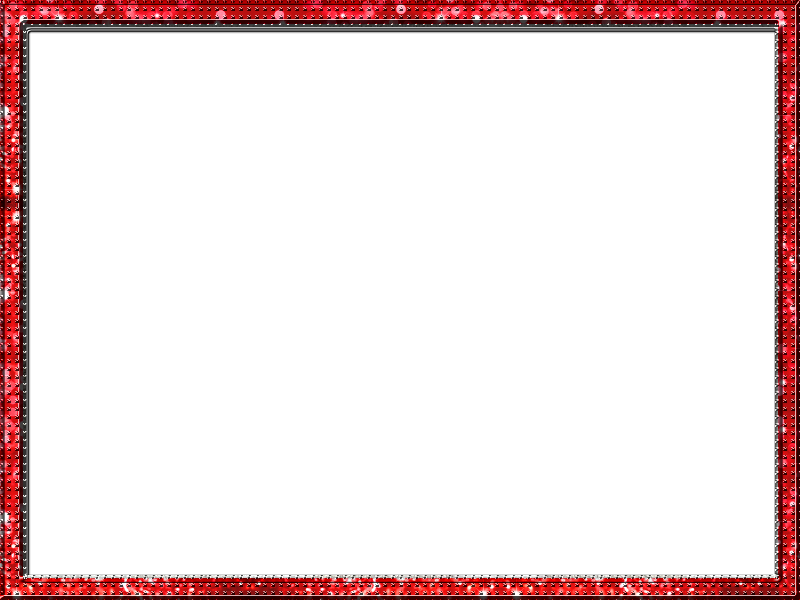 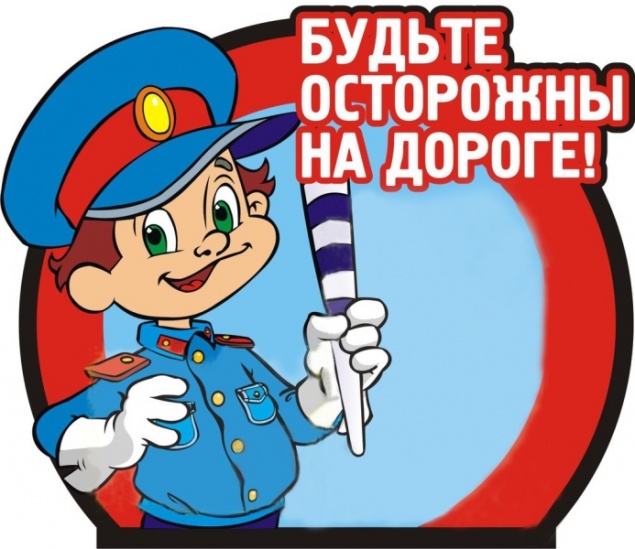 Правила дорожныеДетям знать положено!И не только твердо знать,Но еще и соблюдать!Будешь ты умен и смел,А еще здоров и цел!